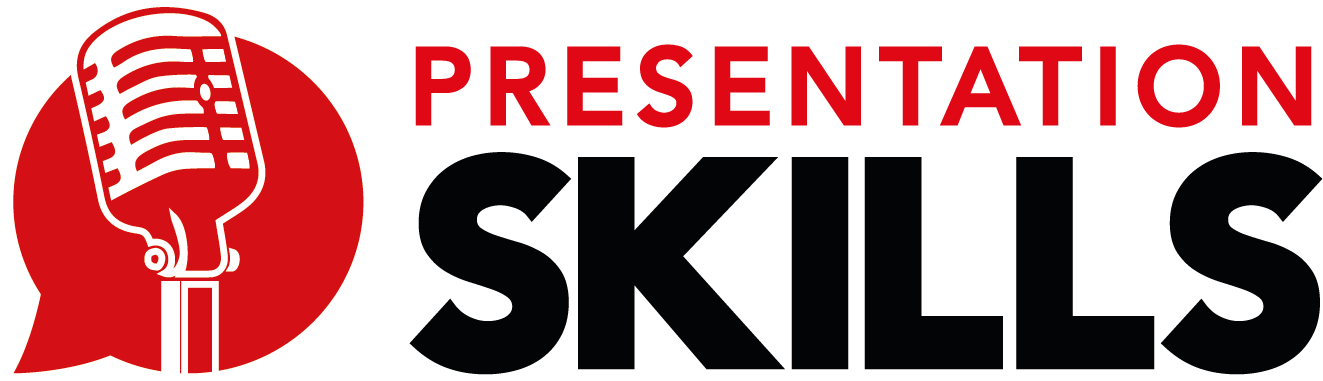 “Il principale motivo per cui avete paura di parlare in pubblico è semplicemente la mancanza di abitudine a parlare in pubblico.”
Dale Carnegie
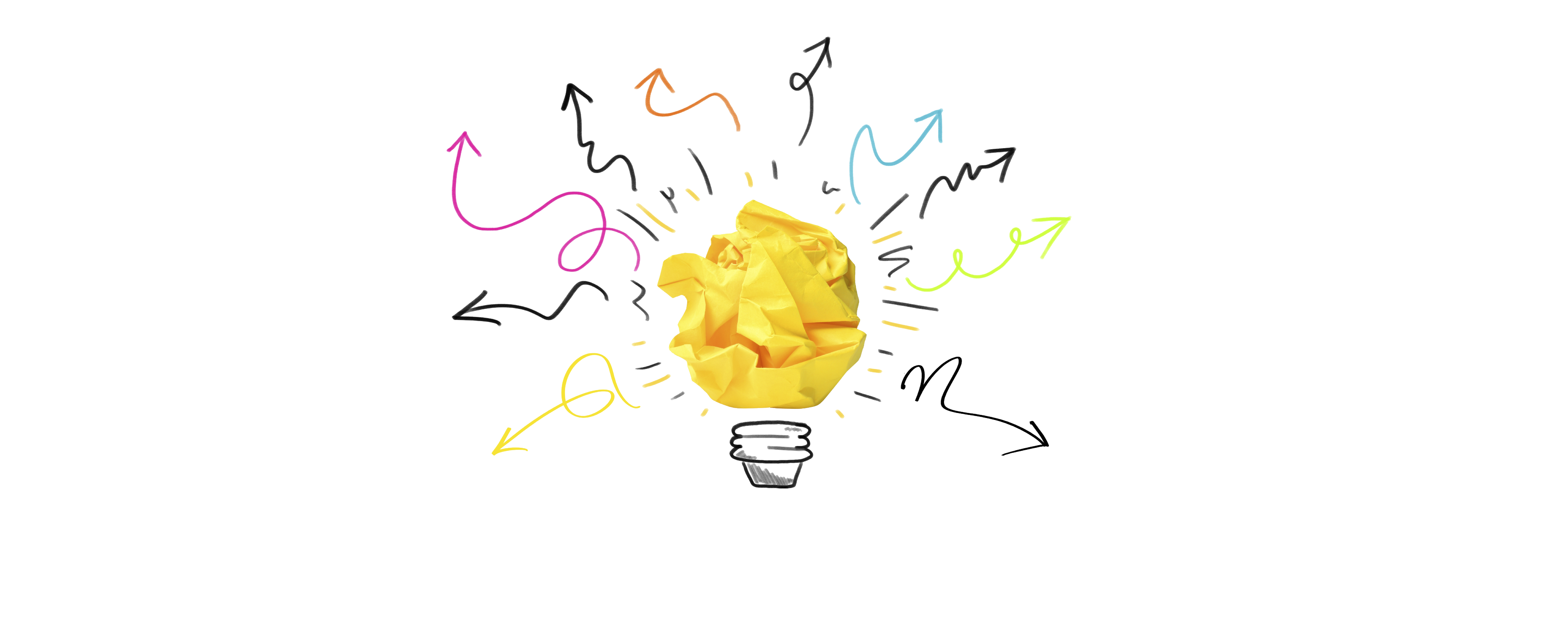 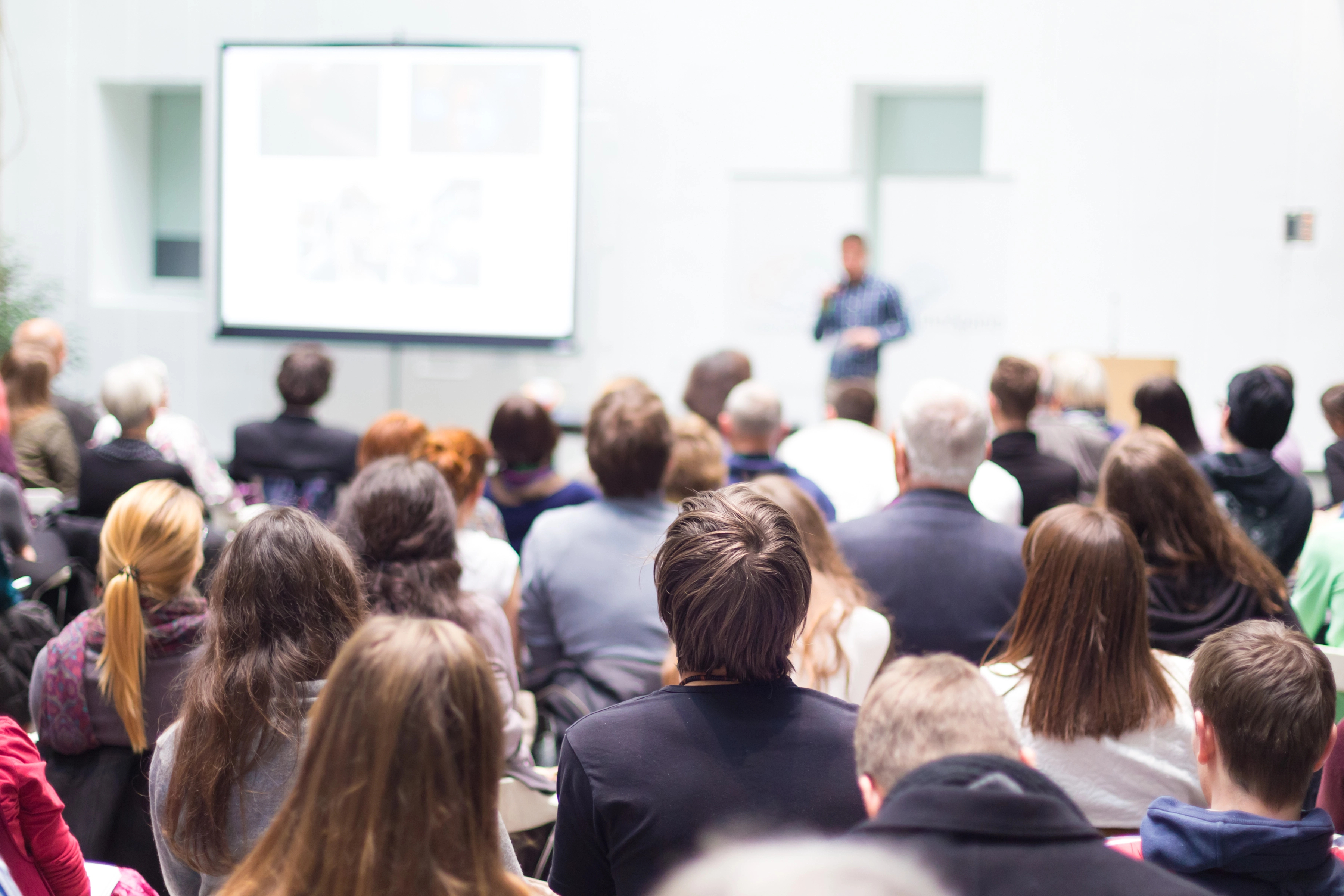 IL CORSO
“Presentation Skills” è un percorso completo sulle competenze comunicative rivolto a manager, consulenti, professionisti, docenti, formatori e a tutti coloro che hanno la necessità di acquisire tutte quelle capacità indispensabili per saper parlare in pubblico in maniera disinvolta e naturale, realizzare una presentazione durante una riunione che sia dal vivo oppure online, esporre in maniera efficace la propria offerta ai clienti, essere convincente nel proporre un progetto o un’idea, elaborare ed erogare un corso di formazione dal vivo o registrato di fronte a una telecamera oppure realizzare una conferenza.
Il percorso affronta quindi tutti gli aspetti relativi alle competenze necessarie per comunicare in maniera efficace e persuasiva sia in contesti fisici che virtuali, dalla progettazione dei contenuti, allo storytelling fino alla realizzazione delle slide.
Ogni modulo è pensato per equipaggiare i partecipanti con strumenti pratici e di immediato utilizzo e prevede, ovviamente, tantissime sessioni esperienziali con la possibilità di ricevere feedback strutturati sulle proprie capacità comunicative.
CONTENUTI DEL CORSO
I contenuti del corso possono essere modulati in base alle specifiche esigenze creando un percorso che può andare da un minimo di una giornata fino a un massimo di 4 giornate.
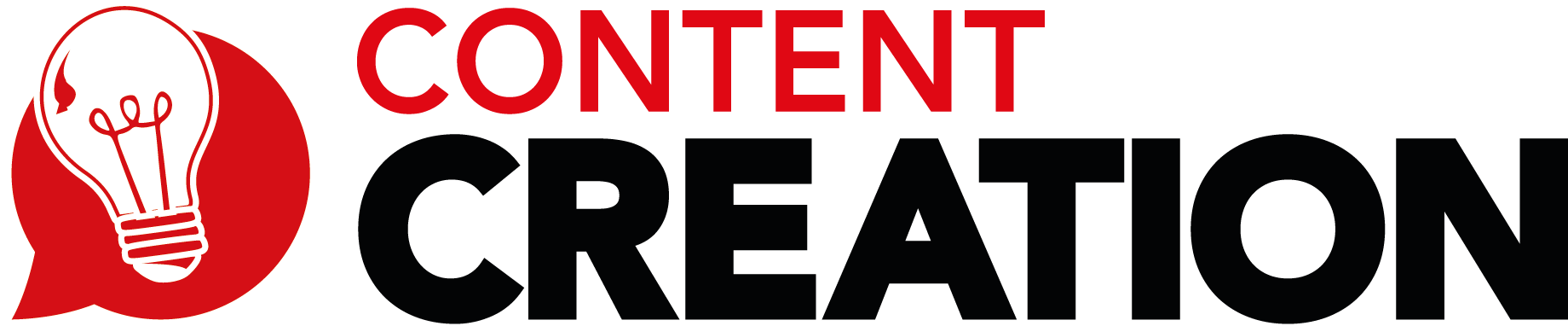 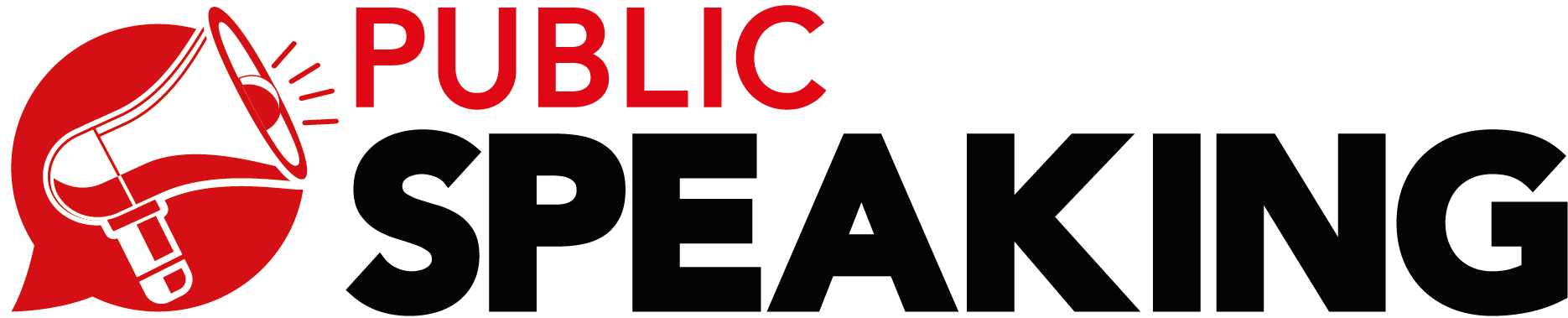 La progettazione dei contenuti, che riguardino una presentazione, un corso di formazione o un intervento, è uno dei passaggi fondamentali per essere originali ed efficaci.
In questa sezione vedremo tutte le tecniche classiche e quelle più creative per rendere interessante il tuo intervento.
In questa sezione si affrontano tutte quelle competenze necessarie per parlare in pubblico in maniera naturale ed efficace, attraverso il lavoro sull’approccio mentale, sul corpo e sulla voce e con una serie di esercizi e tecniche da mettere subito in pratica.
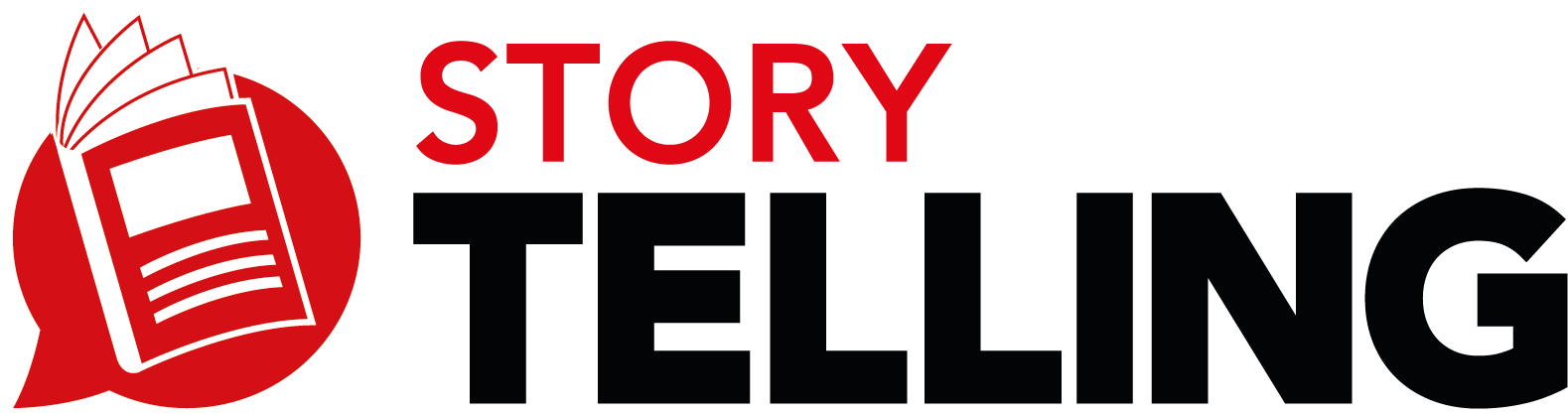 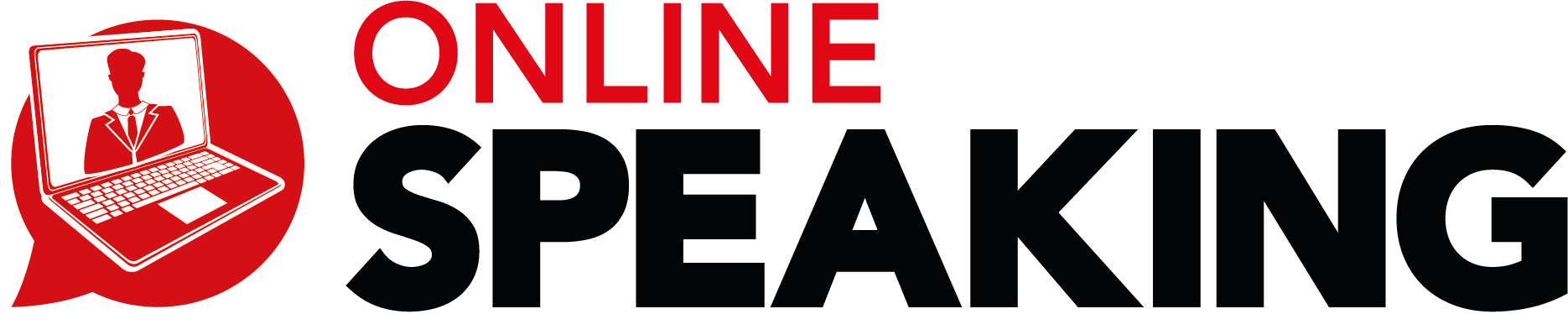 Imparare l’arte della narrazione è una delle competenze più richieste in moltissimi ambiti e che puoi usare per le tue presentazioni o per il tuo personal branding.
Le storie e le metafore, infatti, sono strumenti potentissimi in grado di rendere incredibilmente attrattivo un intervento, un corso o una presentazione.
Al giorno d’oggi, molte riunioni, presentazioni e lezioni vengono svolte online oppure attraverso dei video e, proprio per questo, è necessario acquisire delle capacità specifiche.
In questa sezione acquisirai tutte le competenze per comunicare di fronte a una webcam o a una telecamera.
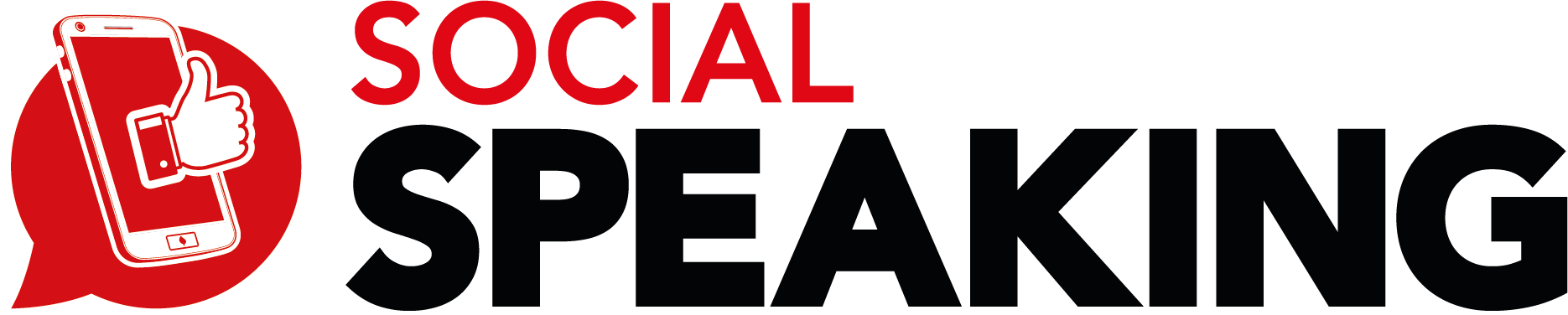 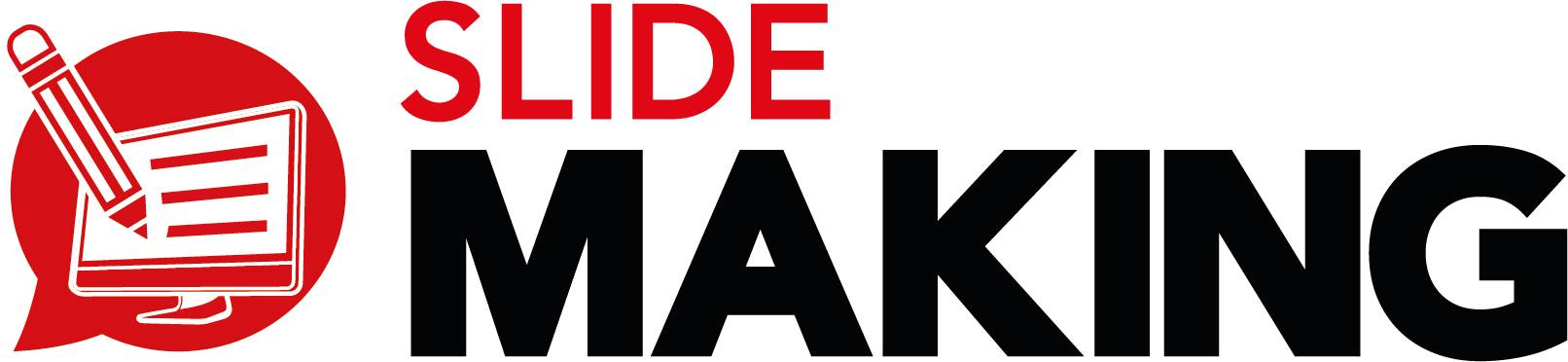 Le slide e i supporti visivi sono gli strumenti più utilizzati per accompagnare un intervento ma, spesso, diventano il “blocco degli appunti” del relatore, invece di essere a supporto della comunicazione.
In questa sezione imparerai come realizzare delle slide incredibilmente efficaci e come sfruttare al meglio video e supporti visivi.
I social sono diventati uno degli strumenti di comunicazione più utilizzati in ogni ambito: dal marketing, al personal branding, alle presentazioni di ogni tipo, compresa la formazione.
In questa sezione imparerai come sfruttare questo mezzo per far conoscere il tuo messaggio e per fare in modo che le tue idee rimangano ben salde nella mente delle persone.
TEAMBUILDING
Al corso può essere abbinato il teambuilding “Ted Experience”, un’attività dove i partecipanti, divisi in squadre, dovranno realizzare una presentazione sull’argomento assegnato, utilizzando al meglio il tempo e le risorse disponibili.
Il team dovrà quindi organizzarsi nel decidere i ruoli, realizzare un brainstorming iniziale, trovare le informazioni necessarie, scrivere i contenuti, realizzare le slide, decidere la migliore modalità di esposizione e creare delle sessioni di coaching di gruppo per fare in modo che uno o più rappresentanti prendano parte all’esposizione nella maniera più efficace possibile.
Volendo, inoltre, le presentazioni potranno essere valutate e votate o dai partecipanti o da una commissione di esperti per decretare il team che ha performato meglio.
x
E  perience
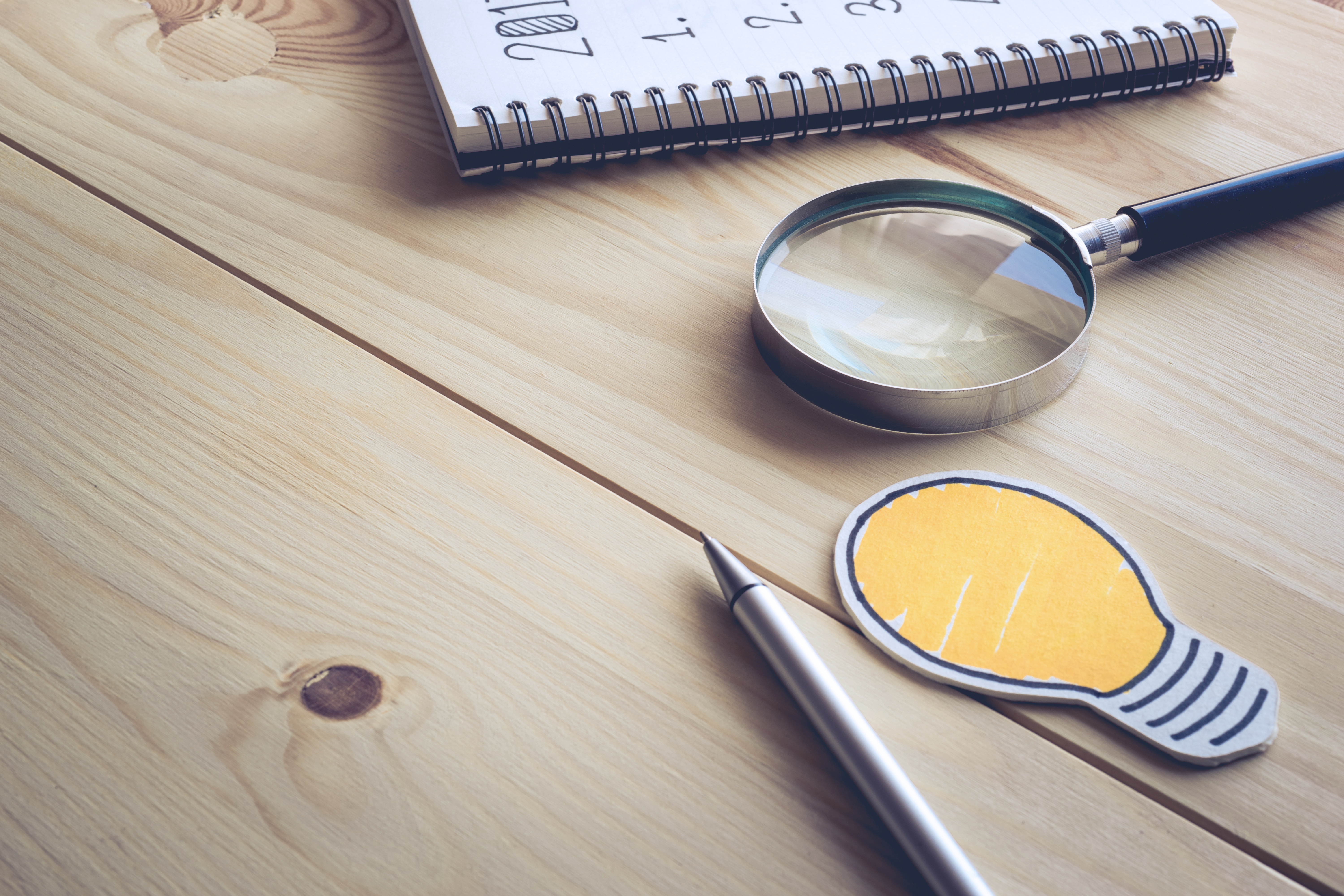 INDICAZIONI
Partecipanti: massimo 14
Durata: da 1 a 4 giorni

Indicazioni:
Per svolgere al meglio l’attività, serve un'aula abbastanza grande con tavolini possibilmente separati (o separabili) idealmente per team da massimo 4 persone, oltre ovviamente al proiettore e allo schermo.
Per migliorare le esercitazioni, l'ideale sarebbe avere un flipchart per ogni team, anche se non è obbligatorio.
Materiale:
 Proiettore, schermo e possibilmente impianto audio
 Flipchart (lavagna a fogli mobili)
 Location adeguata
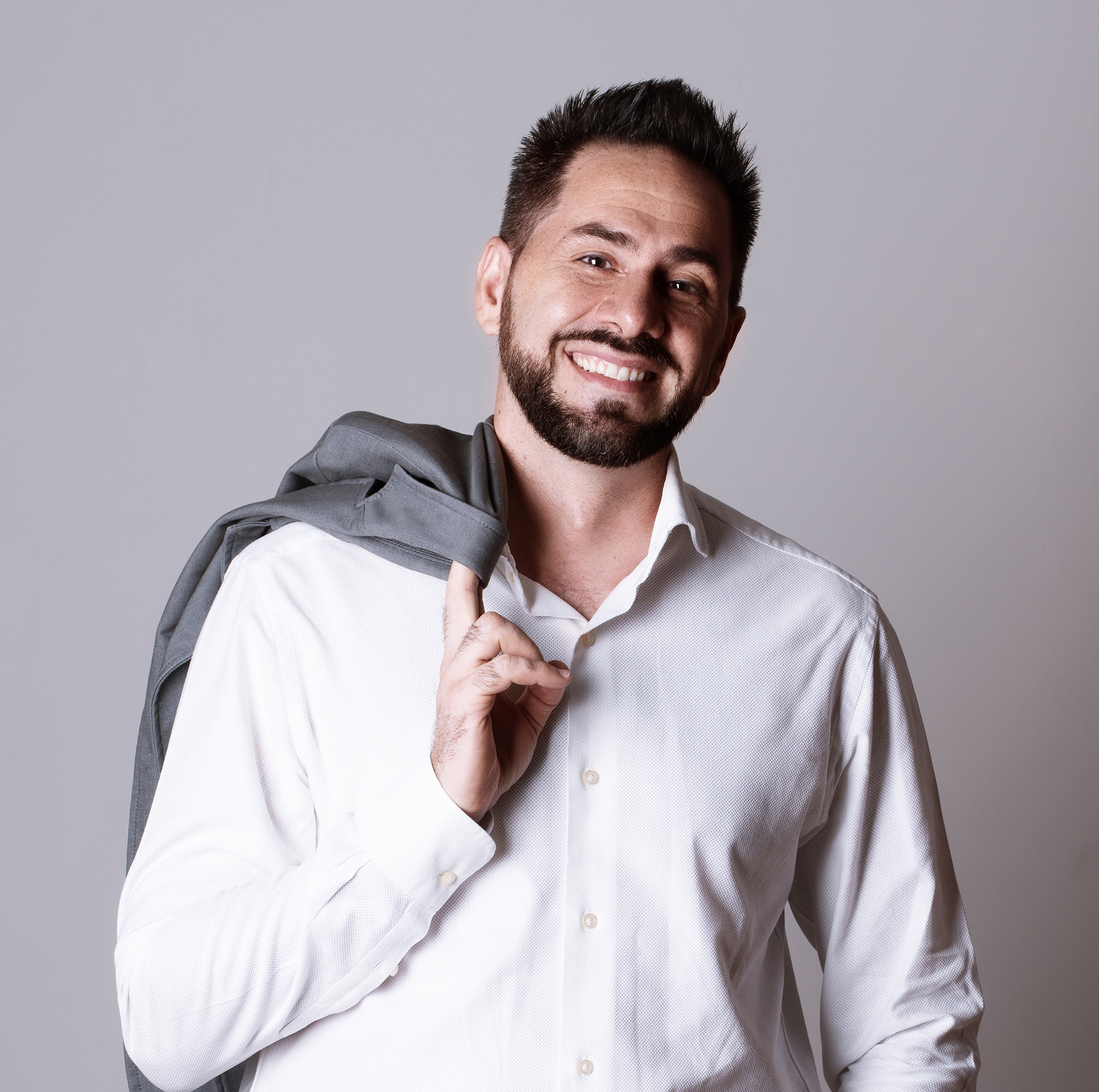 CHI SONO
Da più di 20 anni mi occupo di formazione nell’ambito delle soft skills con una particolare specializzazione su temi come la comunicazione, il pensiero creativo e innovativo, il creative problem solving e la leadership.
In particolare mi occupo di public speaking e presentation skills, comunicazione dal vivo e online, storytelling e slidemaking, e comunicazione intergruppo attraverso teambuilding e teamworking.Mi occupo inoltre di tutti quei processi che sono alla base della creatività e della capacità di problem solving, atti a sviluppare un pensiero orientato all’innovazione.In aggiunta, affianco le aziende per la realizzazione di eventi e progetti di comunicazione interna ed esterna. 
Sono inoltre il fondatore del metodo Improv4Business che utilizza i principi dell’improvvisazione nell’ambito della formazione sia personale che professionale, con l’obiettivo di fornire gli strumenti per adattarsi meglio ai cambiamenti e per sviluppare il proprio potenziale al massimo, soprattutto nella capacità di lavorare in team.